ISO 30500标准包括哪些内容？
技术专家研讨会
演示者姓名
组织
日期
位置
2
无下水管道厕所卫生处理系统
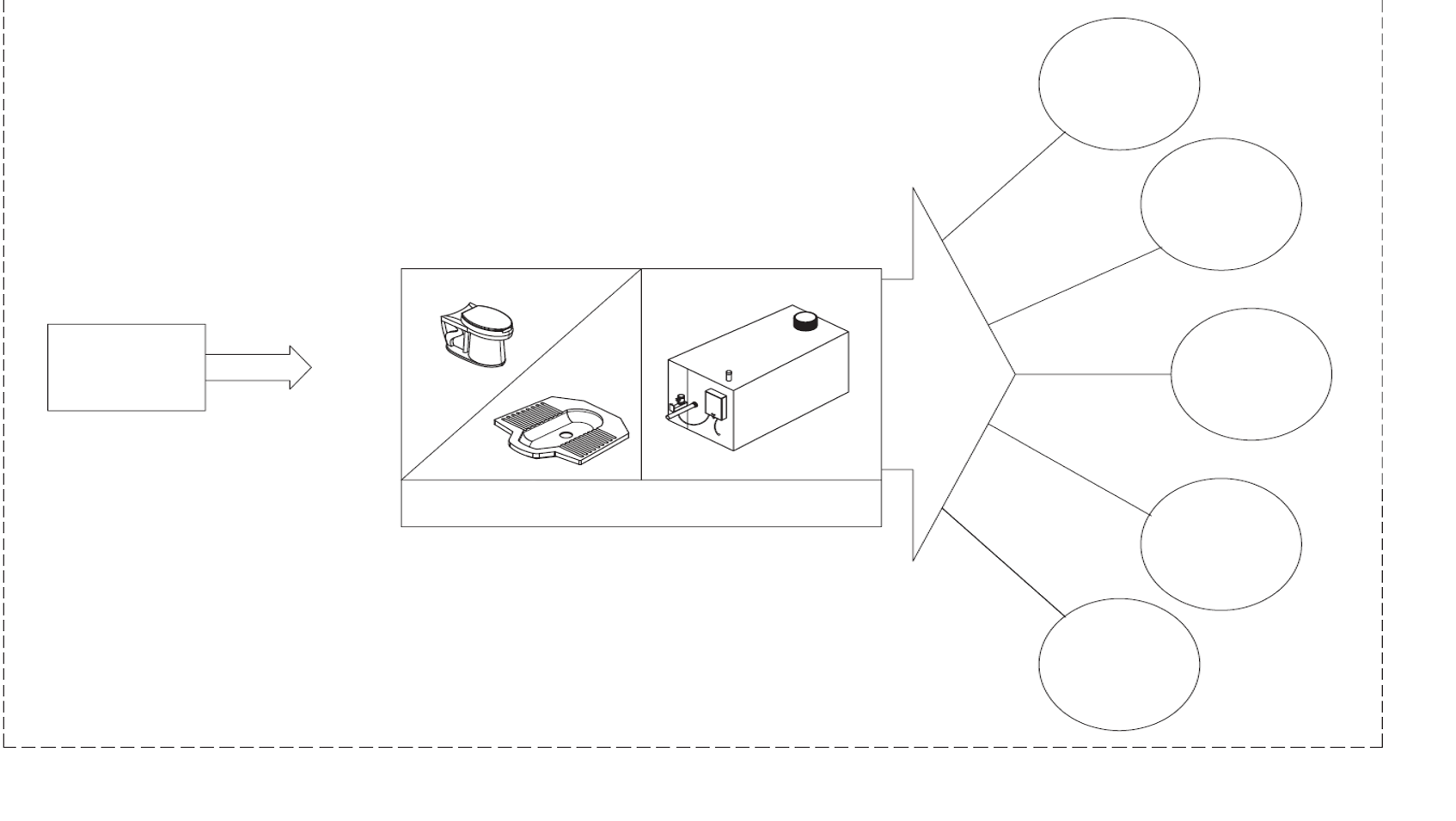 固体安全排放或再利用
液体安全排放或再利用
前端（多个）
后端
输入物
气体排放
输出物
收集/输送
气味
噪音
3
[Speaker Notes: 在本文件（ISO 30500）中，卫生处理系统是指一种预制集成式污水处理装置，由前端（“便器设施”）和后端（“处理装置”）组成， 
可以：
a）收集、输送和充分处理系统中的特定输入物，最终保证固体、液体和气体输出物可以安全再利用或直接排放；
b）无需连接下水道或排水系统。]
ISO 30500概述
一般技术信息
一般安全
工艺设计安全性
文件检查
材料安全性
机械与电气安全性
用户界面体验
维护设计
可持续性
ISO 30500
负载模式
机械要求
认可实验室测试
环境参数
人体健康参数
气体排放参数
声学参数
气味要求
电气要求
现场性能验证
环境参数
人体健康参数
4
[Speaker Notes: 本文件详细规定了无下水管道厕所卫生处理系统（以下简称“系统”）设计和测试的通用安全和性能要求，及其可持续管理要求。 

ISO30500标准提出了三个主要要求。 
即文件检查、实验室测试和现场测试。
在这三项要求中，都需要满足技术认证的基本要求。]
文件检查
一般技术信息
一般安全
ISO 30500
工艺设计安全性
文件检查
材料安全性
机械与电气安全性
用户界面体验
维护设计
可持续性
5
[Speaker Notes: **/在幻灯片放映模式下单击“文档检查”以填充幻灯片**

第一个符合标准认证的部分就是遵守规定文件检查要求。生产商的正式文件中必须要有文件检查要求，以证明各种要求，如性能、可靠性、安全性和可持续性。

文件检查的类别包括： 
一般技术信息
一般安全
工艺设计安全性
材料安全性
机械与电气安全性
用户界面体验
维护设计
可持续性]
一般技术信息
4.2公制
一般技术信息
一般安全
工艺设计安全性
文件检查
4.3.1可处理输入物
材料安全性
机械与电气安全性
用户界面体验
4.3.2处理量
维护设计
可持续性
ISO 30500
4.3.3经期卫生用品
负载模式
机械要求
认可实验室测试
环境参数
4.3.8连续使用
人体健康参数
气体排放参数
4.5预期设计使用寿命
声学参数
气味要求
电气要求
现场性能验证
环境参数
人体健康参数
6
[Speaker Notes: **/在幻灯片放映模式下单击“一般技术信息”以填充幻灯片。这样便可放大显示该部分，以显示云文字。**

一般技术信息要求旨在确保生产商能够编制一般文件，以便向操作人员和采购人员提供拥有和操作该装置所需的信息。例如，生产商必须采用已知的公制单位明确说明系统的设计容量，声明其最低设计寿命为10年，并声明系统应能够“至少处理人类的粪便、尿液、经血、胆汁、冲厕水、肛门清洁液、厕纸及其他人体排出的液体/固体物质。”]
4.7安保设计
一般安全
一般技术信息
一般安全
4.8运行条件
工艺设计安全性
文件检查
材料安全性
机械与电气安全性
4.12.1边缘、边角和表面的安全性
用户界面体验
维护设计
可持续性
4.12.2防火防爆
ISO 30500
负载模式
机械要求
认可实验室测试
4.12.3结构完整性
环境参数
4.12.5地下系统
人体健康参数
气体排放参数
声学参数
4.12.6外部冲击
气味要求
电气要求
现场性能验证
5.1安全评估
环境参数
人体健康参数
7
[Speaker Notes: **/在幻灯片放映模式下单击“一般安全”以填充幻灯片。这样便可放大显示该部分，以显示云文字。**

一般安全要求可确保生产商在系统设计过程中考虑相关注意事项，确保用户不会受到物理系统的任何伤害。具体包括最终用户的需求，如系统单元的人体工程学、结构完整性，以及根据已知的内部标准（如ISO 12100）进行安全评估的技术注意事项。]
4.9.1概述
工艺设计安全性
一般技术信息
一般安全
工艺设计安全性
文件检查
4.9.2卫生设计
材料安全性
机械与电气安全性
用户界面体验
4.12.4避免不安全的出水的接触回用
维护设计
可持续性
ISO 30500
负载模式
机械要求
5.7输送装置的可靠性
认可实验室测试
环境参数
人体健康参数
6.7水封深度
气体排放参数
声学参数
气味要求
电气要求
现场性能验证
环境参数
人体健康参数
8
[Speaker Notes: **/在幻灯片放映模式下单击“工艺设计安全性”以填充幻灯片。这样便可放大显示该部分，以显示云文字。**

工艺设计安全要求可确保生产商在系统设计过程中考虑工艺安全的各个方面。系统正常运行所必需的关键材料、设备、部件、连接点和联结件应根据其系统应用适用性和互操作性进行选择。]
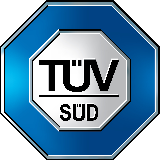 材料安全性
4.9.4表面可清洁度
一般技术信息
一般安全
4.9.5化学和生物添加剂
工艺设计安全性
文件检查
材料安全性
机械与电气安全性
用户界面体验
维护设计
4.10.1材料耐久性
可持续性
ISO 30500
负载模式
机械要求
4.10.2材料耐火性
认可实验室测试
环境参数
人体健康参数
气体排放参数
4.11连接点和联结件
声学参数
气味要求
电气要求
现场性能验证
环境参数
人体健康参数
9
[Speaker Notes: **/在幻灯片放映模式下单击“材料安全”以填充幻灯片。这样便可放大显示该部分，以显示云文字。**

本节内容可确保产品所用材料结构稳定、耐用、防火，在相关情况下应防水，对于预期的和合理可预见的误用，应能承受当地条件的影响。]
机电安全性
5.4.1加压或真空设备
一般技术信息
一般安全
工艺设计安全性
文件检查
5.4.2管道、软管和箱罐
材料安全性
机械与电气安全性
5.4.3可移动和转动的部件
用户界面体验
维护设计
可持续性
5.4.4防止回流
ISO 30500
负载模式
5.5.1高温零件和表面
机械要求
认可实验室测试
环境参数
人体健康参数
5.5.2低温零件和表面
气体排放参数
声学参数
5.5.3其他辐射源
气味要求
电气要求
现场性能验证
5.6.1安全性和可靠性
环境参数
人体健康参数
10
[Speaker Notes: **/在幻灯片放映模式下单击“机械和电气安全”以填充幻灯片。这样便可放大显示该部分，以显示云文字。**

系统的机械和电气要求 
机械要求包括管道、软管和水箱，以及温度表面和辐射注意事项，以尽量减少接触风险。 

泵、驱动器、风扇或控制系统等电气设备应满足以下要求：耐用、仅需要最低限度维修、充分耐腐蚀、易维修。 

这些要求通常需要进行单独的目视检查和/或测试。]
用户界面体验
4.6人体工程学设计
一般技术信息
一般安全
4.13.1信息和警告
工艺设计安全性
文件检查
材料安全性
机械与电气安全性
4.13.2标记和标识
用户界面体验
维护设计
5.8后端处理过程
可持续性
ISO 30500
负载模式
6.2.1一般可用性要求
机械要求
认可实验室测试
环境参数
6.2.2易于清洁
人体健康参数
气体排放参数
6.2.3易于操作
声学参数
气味要求
6.2.4文化要求
电气要求
现场性能验证
环境参数
人体健康参数
11
[Speaker Notes: **/在幻灯片放映模式下单击“用户界面体验”以填充幻灯片。这样便可放大显示该部分，以显示云文字。**

系统的信息和警告符号或图标应清晰明确，确保用户能够理解。此外，应充分考虑如厕者要求，以尽量降低风险并且提高可用性。]
维护设计
4.14.1合理配置、调校和维修
一般技术信息
一般安全
工艺设计安全性
文件检查
4.14.2配置、调校和维修的地点和进入方式
材料安全性
机械与电气安全性
用户界面体验
4.14.3排空和清洁
维护设计
可持续性
ISO 30500
负载模式
4.14.4工具和专用器械
机械要求
认可实验室测试
环境参数
4.14.5用户手册
人体健康参数
气体排放参数
声学参数
4.14.6搬运和运输
气味要求
电气要求
现场性能验证
环境参数
人体健康参数
12
[Speaker Notes: **/在幻灯片放映模式下单击“维护设计”以填充幻灯片。这样便可放大显示该部分，以显示云文字。**

本节内容提供了相关指南，以确保此类产品的操作人员充分了解如何调整系统、设备的接入点在哪里、如何清洁设备以及需要什么类型的备件。 

还需要一份明确说明用户和服务人员配置、调整和维护要求的全面用户手册。]
可持续性
一般技术信息
一般安全
8.2营养物回收
工艺设计安全性
文件检查
材料安全性
机械与电气安全性
8.3耗水量与出水再利用
用户界面体验
维护设计
可持续性
ISO 30500
8.4能源消耗与再生
负载模式
机械要求
认可实验室测试
环境参数
8.5生命周期评估
人体健康参数
气体排放参数
8.6重复性操作要求
声学参数
气味要求
电气要求
现场性能验证
环境参数
人体健康参数
13
[Speaker Notes: **/在幻灯片放映模式下单击“可持续性”以填充幻灯片。这样便可放大显示该部分，以显示云文字。**

这些幻灯片旨在为生产商提供建议，确保其生产的产品具有环境可持续性，并考虑到生命周期分析和总体运行要求。所述规定涉及卫生处理系统的资源使用与回收要求。]
认可实验室测试
负载模式
ISO 30500
机械要求
环境参数
认可实验室测试
人体健康参数
气体排放参数
声学参数
气味要求
电气要求
14
[Speaker Notes: **/在幻灯片放映模式下单击“认可实验室测试”以填充幻灯片**

ISO30500的另一类测试是认可实验室测试。 
 
在上部结构中进行此类测试，规定的投料模式和测试顺序至少为32天，这部分测试旨在确保处理单元在严格的条件下仍能保持可靠性能。

此阶段的测试包括： 
机械测试
环境测试
人体健康（病原体）参数
气体排放
声学或噪音
气味
电气要求]
负载模式
一般技术信息
一般安全
工艺设计安全性
文件检查
材料安全性
机械与电气安全性
7.2.8.1正常负载模式
用户界面体验
维护设计
可持续性
ISO 30500
7.2.8.2超载模式
负载模式
机械要求
认可实验室测试
环境参数
A3.8.10腹泻
人体健康参数
气体排放参数
声学参数
气味要求
电气要求
现场性能验证
环境参数
人体健康参数
15
[Speaker Notes: **/在幻灯片放映模式下单击“负载模式”以填充幻灯片。这样便可放大显示该部分，以显示云文字。**

这些幻灯片的内容对于执行ISO30500的认可实验室测试部分至关重要，在整个32天的认可实验室测试计划中，卫生处理系统将承受不同类型的负荷（即正常负荷、超载负荷和腹泻负荷）。 

系统应根据明确的处理量投料，此处理量中还包含生产商所明确的系统额外输入物。]
7.2.8.1 正常负载模式
投料量应以生产商规定的处理量计算得出的每日投料的比例数（粪便：kg/天，尿液：L/天）表示

每日投料量由以下两项相乘得出：
每天使用量（排便次数/天和排尿次数/天）；
粪便平均量（kg/每次）及尿液平均量（L/每次）。

投料应在以下时间段内进行：
上午6点至上午9点投加35%；
上午11点至下午2点投加25%；
下午5点至下午8点投加40%。
返回
16
7.2.8.2 超载模式
系统的投加量必须为处理量与“Sn”之和，其中Sn等于最大处理量与处理量之差值的80%。

投料应在以下时间段内进行：
上午6点至上午9点投加35%；
上午11点至下午2点投加25%；
下午5点至下午8点投加40%。
返回
17
A3.8.10 腹泻
在腹泻测试日，50%的常规粪便投加应为“腹泻输入物”，而不是固体粪便。 

该次装载量的一半应为常规粪便（固体粪便），剩下的一半稀释为腹泻输入物。
6点-9点，装载每日容量的35%。 
11点-14点，装载每日容量的25%。 
17点-20点，装载每日容量的40%。 
将每公斤新鲜的粪便与水以1:2的比例混合。使腹泻输入物干物质比例宜达到3%-10%。
对于此测试而言，假设每位腹泻用户每天的排泄量为1.2L。
返回
18
机械要求
一般技术信息
一般安全
6.3粪便可视性
工艺设计安全性
文件检查
材料安全性
6.4冲洗性能
机械与电气安全性
用户界面体验
维护设计
6.5抗外部冲击
可持续性
ISO 30500
负载模式
机械要求
6.6防止滑倒、绊倒及跌倒
认可实验室测试
环境参数
人体健康参数
A3.1密封性
气体排放参数
声学参数
A.3.3冲洗装置
气味要求
电气要求
现场性能验证
环境参数
人体健康参数
19
[Speaker Notes: **/在幻灯片放映模式下单击“机械要求”以填充幻灯片。这样便可放大显示该部分，以显示云文字。**

本节规定了卫生处理系统的检查和测试规定，以确保卫生处理系统：
看不见粪便（通过强大的冲洗系统）
前端便器应能承受运输、安装、正常运行和保养过程中的机械载荷 
前端区域的设计应确保用户和/或系统保养人员在走动、站、坐的情况下不会滑倒、绊倒或跌倒，或从上面摔下。 
所需位置做好防水。]
环境参数
一般技术信息
一般安全
工艺设计安全性
文件检查
材料安全性
COD
机械与电气安全性
用户界面体验
TSS
维护设计
可持续性
ISO 30500
负载模式
总氮
机械要求
认可实验室测试
总磷
环境参数
人体健康参数
pH
气体排放参数
声学参数
气味要求
电气要求
现场性能验证
环境参数
人体健康参数
20
[Speaker Notes: **/在幻灯片放映模式下单击“环境参数”以填充幻灯片。这样便可放大显示该部分，以显示云文字。**

环境规定可确保出水输出性能阈值符合人体健康参数，以便适用于安全处置和所有再利用目的。 

出水达标排放指标测试应在5次测试中至少4次中符合表6、表7和表8中的全部阈值，其中不达标的测试结果偏差不应超过规定阈值的20%。测试结果不应取算数平均值。]
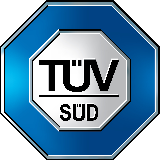 环境参数阈值
表8—出水排放pH 值范围（环境要求）
返回
21
人体健康参数
一般技术信息
一般安全
工艺设计安全性
文件检查
材料安全性
机械与电气安全性
用户界面体验
细菌
维护设计
可持续性
ISO 30500
蠕虫
负载模式
机械要求
认可实验室测试
原生物
环境参数
人体健康参数
病毒
气体排放参数
声学参数
气味要求
电气要求
现场性能验证
环境参数
人体健康参数
22
[Speaker Notes: **/在幻灯片放映模式下单击“人体健康参数”以填充幻灯片。这样便可放大显示该部分，以显示云文字。**

具有对数清除值和阈值的细菌、蠕虫、原生动物和病毒相关规定是安全处置和再利用输出物的必要条件。 

适当选择每一类病原体的指示生物，并在受控环境中添加，以确保符合人类健康参数的性能，以便于安全处置和再利用。  

根据系统类型和系统输入物，投加数量和持续时间会有所不同。]
人体健康参数阈值和对数减少值
控制参数
加标
返回
23
人体健康参数峰值
控制参数
加标
返回
24
空气排放参数
一般技术信息
一般安全
工艺设计安全性
文件检查
材料安全性
机械与电气安全性
用户界面体验
维护设计
可持续性
ISO 30500
负载模式
机械要求
认可实验室测试
环境参数
人体健康参数
室内
气体排放参数
排气管
声学参数
气味要求
电气要求
现场性能验证
环境参数
人体健康参数
25
[Speaker Notes: **/在幻灯片放映模式下单击“气体排放参数”以填充幻灯片**

卫生处理系统的设计应确保室内和排气管（如适用）排放的空气污染物浓度不超过环境以及人类健康与安全阈值。 

单击两种不同的测量类型（室内和排气管），了解更多测试所需参数和采样的一般要求。]
气体排放参数：室内
一般技术信息
CO
一般安全
NOx
工艺设计安全性
文件检查
材料安全性
CO2
机械与电气安全性
H2S
用户界面体验
VOC
维护设计
PM2.5
可持续性
ISO 30500
负载模式
NH3
机械要求
认可实验室测试
环境参数
人体健康参数
室内
气体排放参数
排气管
声学参数
气味要求
电气要求
现场性能验证
环境参数
人体健康参数
26
[Speaker Notes: **/在幻灯片放映模式下单击“室内”以填充幻灯片。这样便可放大显示该部分，以显示云文字。**

室内空气规定是为了确保最终用户免受任何有害气体（如一氧化碳、氮氧化物、PM2.5颗粒等）的危害。  

测量应在上部构造内、前端蹲便器或座便器上方约1m至1.5m处进行。取样之前和取样时上部构造大门应保持关闭。

单击一项参数，以了解特定阈值]
气体排放 - 室内
返回
27
气体排放参数：排气管
一般技术信息
一般安全
NOx
工艺设计安全性
文件检查
CO
材料安全性
H2S
机械与电气安全性
用户界面体验
VOC
维护设计
PM2.5
可持续性
ISO 30500
NH3
负载模式
SO2
机械要求
认可实验室测试
PAH
环境参数
O2
人体健康参数
室内
体积流量
气体排放参数
水分含量
排气管
声学参数
气味要求
电气要求
现场性能验证
环境参数
人体健康参数
28
[Speaker Notes: **/在幻灯片放映模式下单击“排气管”以填充幻灯片。这样便可放大显示该部分，以显示云文字。**

热处理单元对排气管排放作出了特殊类型规定，以确保热处理单元不会向环境中排放过量有害气体。 

测量应在外部排气孔中进行。 

单击云文字，了解有关排气管中测量阈值的更多信息。]
室外气体排放
返回
29
声学参数
一般技术信息
一般安全
工艺设计安全性
文件检查
材料安全性
机械与电气安全性
用户界面体验
维护设计
可持续性
ISO 30500
负载模式
机械要求
在上部构造内部
认可实验室测试
环境参数
人体健康参数
外部
气体排放参数
声学参数
气味要求
电气要求
现场性能验证
环境参数
人体健康参数
30
[Speaker Notes: **/在幻灯片放映模式下单击“声学参数”以填充幻灯片。这样便可放大显示该部分，以显示云文字。**

有关噪音的规定可确保卫生处理系统不会对邻居和使用者造成噪音滋扰。 
ISO30500标准中考虑了两种噪声测量类型：

上部结构中 - 确保最终用户不会受到噪音污染。 
外部噪音 - 做一名“好邻居” 

系统噪声不应有害如厕者的身心健康。 

请单击云文字，以了解更多关于两种不同类型噪声测量的信息。]
声学参数
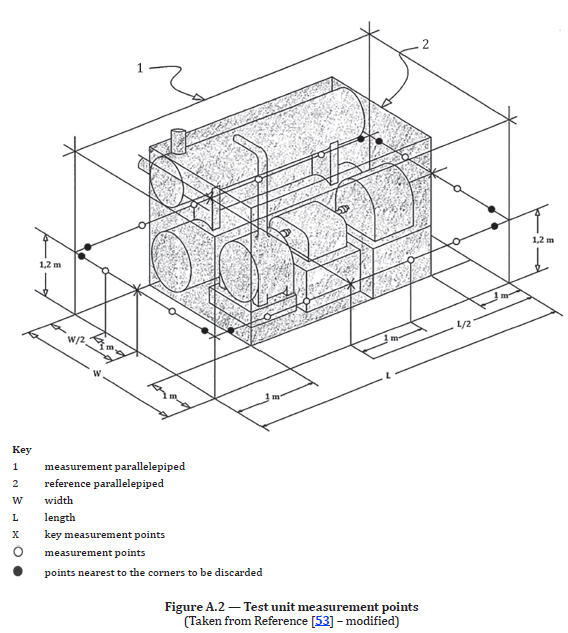 在上部构造内部
如系统包含的上部构造是系统产品的一部分，应在上部构造中单个测量点进行噪声测量。测量点应位于前端中的蹲便器或座便器上1.2m处。

外部
在确定外部测量点的位置时，应参照文件提供的平行六面体作参考，此平行六面体是一个假想的能够在空间上包住该系统的最小长方体（见图A.2）。
如上部构造为系统产品的一部分，该平行六面体应包住整个上部构造。 
测量点应位于参考平行六面体各平面外1m处（相对于系统）的平行六面体的表面。
图A.2—测试装置测量点
（来源：参考资料  [53]–修订版）
返回
31
气味要求
一般技术信息
一般安全
工艺设计安全性
文件检查
材料安全性
机械与电气安全性
用户界面体验
维护设计
可持续性
ISO 30500
负载模式
机械要求
认可实验室测试
环境参数
在上部构造内部
人体健康参数
气体排放参数
声学参数
外部
气味要求
电气要求
现场性能验证
环境参数
人体健康参数
32
[Speaker Notes: **/在幻灯片放映模式下单击“气味要求”以填充幻灯片。这样便可放大显示该部分，以显示云文字。**

系统排出的气味的潜在来源包括粪便气味（新鲜及陈腐粪便和尿液）和处理过程中产生的气味（如输出物在干燥、热解、燃烧和排放过程中产生的气味）。应尽量减少这些气味，以避免干扰周围社区。

考虑的气味分为两种类型： 
在上部构造内部 - 确保可用性
外部——确保系统成为一个“好邻居” 

请单击任何一种气味要求，了解更多关于测试要求的信息]
气味-在上部构造内部
控制参数
小组成员
返回
33
[Speaker Notes: **/在幻灯片放映模式下单击“在上部构造内部”以填充幻灯片**

对于在上部构造内部的气味测试，总共2名小组成员将接受评估和培训，以便对系统上部结构中的系统组件进行室内气味测试。进入系统上部构造并关上门，以便立即开始评估。]
气味 - 系统附近
控制参数
小组成员
返回
34
[Speaker Notes: 对于在卫生处理系统附近进行的气味测试，其中一名成员站在系统前面，距离系统大门2m远，另一名成员站在系统后面，距离后端气味排放最多的地点2m远。]
小组成员评估
控制参数
小组成员筛选
筛选评估步骤如下：
给每个小组成员发一个装满中性气体的袋子，中性气体定义见EN 13725:2003标准6.4.1。该袋子容量范围为1L至5L，且符合EN 13725:2003标准6.3节的要求。袋子应有一个可直接闻到原浓度气体的孔口。
指导小组成员闻中性气体并指出是否闻到气味。如小组成员在中性气体中闻到气味（或所闻到的气味发生的变化），则可继续进行系统性测试，以跟踪和消除气味来源。
指导小组成员以随机生成的序列闻气体，共进行11次评估：
 闻3次中性气体；
闻5次含0.01 ppbv H2S的中性气体；
闻3次含2 ppbv H2S的中性气体。
小组成员
返回
35
[Speaker Notes: a）为获得可靠的测试小组，应从普通人群中选择具有特定素质的评估人员担任小组成员。 
b）为确保小组成员观察行为的可重复性，他们的嗅觉反应在一天之内宜尽可能恒定，且每天保持如此。
c）为确保可重复性，小组成员的嗅觉敏感度应在一个明确的范围内。为此，应对小组成员候选人进行筛选以确保对于作为参考的H2S气味的灵敏度在特定范围内 
d）为让小组成员熟悉嗅觉测定程序，首先应通过筛选评估对其进行训练。]
电气要求
一般技术信息
一般安全
工艺设计安全性
文件检查
材料安全性
机械与电气安全性
用户界面体验
维护设计
可持续性
ISO 30500
A3.2控制系统
负载模式
机械要求
认可实验室测试
能源隔离
环境参数
人体健康参数
气体排放参数
能源释放
声学参数
气味要求
电气要求
现场性能验证
环境参数
人体健康参数
36
[Speaker Notes: **/在幻灯片放映模式下单击“电气要求”以填充幻灯片。这样便可放大显示该部分，以显示云文字。**

这些规定可以验证电气安全文件是否经过核验，确保释放系统内可带来危险的剩余或储存的能量。 

按照生产商的说明释放能量。应使用适当的测量装置，核实且记录是否所有剩余的或存储在系统中的能量已被释放。 

如有备份能源，检查并记录该备份能源的容量]
现场性能验证
ISO 30500
环境参数
现场性能验证
人体健康参数
37
[Speaker Notes: **/在幻灯片放映模式下单击“现场性能验证”以填充幻灯片**

需要进行现场验证，确保系统能够在实际条件下可靠运行。本节内容包括环境和人体健康参数测试。 

现场验证测试应至少应选择一个与认可实验室测试模型相同的系统进行测试，时长至少为1至5个月。 

在现场测试过程中，系统应按规定的处理能力(4.3.2)供用户使用。为符合现场测试要求，至少75%的环境参数应满足相应规定的要求。

单击“环境参数”和“人体健康参数”了解更多关于要求的信息。]
环境参数：现场
一般技术信息
一般安全
工艺设计安全性
文件检查
COD
材料安全性
机械与电气安全性
用户界面体验
TSS
维护设计
可持续性
ISO 30500
负载模式
总氮
机械要求
认可实验室测试
75%通过要求
环境参数
总磷
人体健康参数
气体排放参数
pH
声学参数
气味要求
电气要求
现场性能验证
环境参数
人体健康参数
38
[Speaker Notes: **/在幻灯片放映模式下单击“环境参数”以填充幻灯片。这样便可放大显示该部分，以显示云文字。**

在现场测试过程中，系统应按规定的处理能力(4.3.2)供用户使用。为符合现场测试要求，至少75%的环境参数应满足相应规定的要求。

参数类与认可实验室测试中要求的参数类似]
人体健康参数：现场
一般技术信息
一般安全
工艺设计安全性
文件检查
材料安全性
机械与电气安全性
用户界面体验
维护设计
细菌
可持续性
ISO 30500
负载模式
原生物
机械要求
认可实验室测试
100%通过要求
环境参数
病毒
人体健康参数
气体排放参数
声学参数
气味要求
电气要求
现场性能验证
环境参数
人体健康参数
39
[Speaker Notes: **/在幻灯片放映模式下单击“人体健康参数”以填充幻灯片。这样便可放大显示该部分，以显示云文字。**

在现场测试过程中，系统应按规定的处理能力供用户使用。为符合现场测试要求，测试应分别使用替代物，并且至少100%的与人体健康相关的细菌、病毒、寄生虫和原生动物阈值应满足相应规定的要求。

每个病原体类别都使用相同的指示生物。不需要蠕虫。未进行加投，因此只测量最大浓度/阈值。]
概述
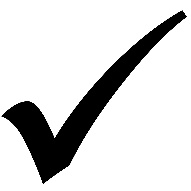 文件检查
ISO 30500
认可实验室测试
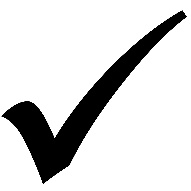 现场性能验证
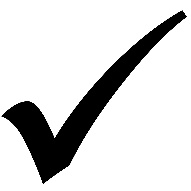 40